Optimization
1
Roadmap
Last time:
CodeGen for the remainder of AST nodes
Introduced the control-flow graph
This time:
Optimization Overview
Discuss a couple of optimizations
Review CFGs
2
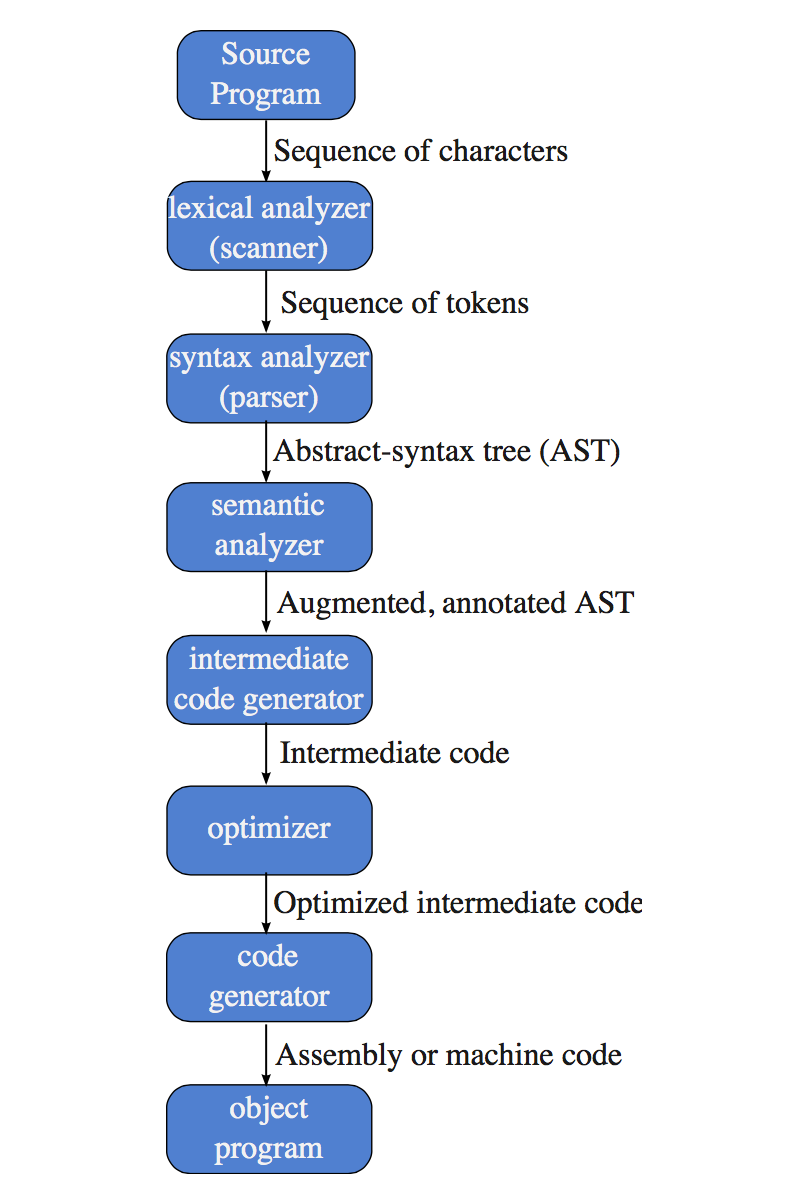 Optimization overview
3
Optimization Goals
What are we trying to accomplish?
Traditionally, speed
Lower power
Smaller footprint
Bug resilience?
The fewer instructions the better
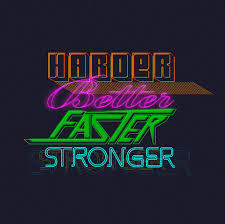 4
Optimization Guarantees
Informally: Don’t change the program’s output
We may relax this to “Don’t change the program’s output on good input”
This can actually be really hard to do
5
Optimization Difficulties
There’s no perfect way to check equivalence of two arbitrary programs
If there was we could use it to solve the halting problem
We’ll attempt to perform behavior-preserving transformations
6
Program Analysis
A perspective on optimization
Recognize some behavior in a program
Replace it with a “better” version
Constantly plagued by the halting problem
We can only use approximate algorithms to recognize behavior
7
Program Behavior
Two properties of program-analysis/behavior- detection algorithms:
Soundness: All results that are output are valid
Completeness: All results that are valid are output
Analysis algorithms with these properties are necessarily mutually exclusive
If an algorithm was sound and complete, it would either:
Solve the halting program
Detect a trivial property
8
Back to Optimization
We want our optimizations to be sound transformations
In other words, they are always valid, but will miss some opportunities for applying a transformation
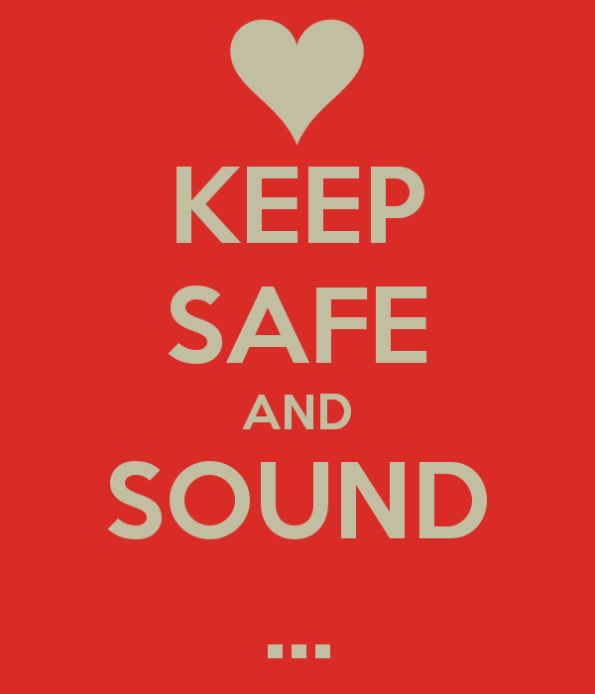 9
You May Be Thinking …
I’m sad because this makes optimization seem pretty limited
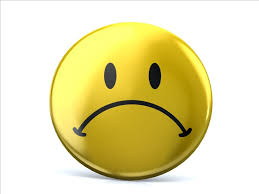 Cheer up! Our optimization techniques can detect many practical instances of the behavior
10
What Can We Do?
We can pick some low-hanging fruit
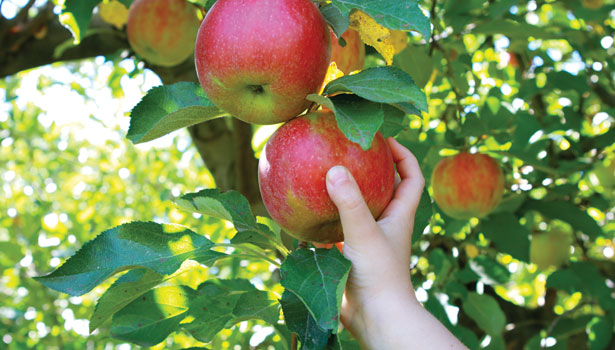 11
Example optimizations
12
Peephole Optimization
A naïve code generator tends to emit some silly code
Errs on the side of correctness over efficiency
Use pattern-matching to find the most obvious problems
13
CFG for Program Analysis
Consider the following sequence of instructions:



We’d like to remove this sequence…
Is it sound to do so?
Maybe not!
sw   $t0 0($sp)
subu $sp $sp 4
lw   $t0 4($sp)
addu $sp $sp 4
push
pop
sw   $t0 -12($sp)
14
Review: The CFG
Program as a flowchart
Nodes are “basic blocks”
Edges are control transfers
Fall-through
Jump
Maybe function calls
Entry: li  $t0 3
       lw  $t1 0($sp)
       beq $t0 $t1 Exit
fallthrough
True: sw  $t2 val
      nop
jump
fallthrough
Exit: li  $v0 10
       syscall
15
CFG for Optimization
We can limit our peephole optimizations to intra-block analysis
This approach ensures, by definition, that no jumps will intrude on the sequence
We will assume for the rest of our peephole optimizations that instruction sequences are in one block
16
Peephole Examples
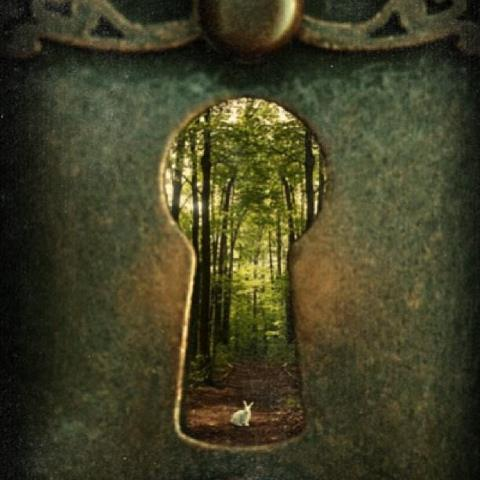 Called “peephole” optimization because we are conceptually sliding a small window over the code, looking for small patterns
17
Outline
Four different optimizations
Peephole optimization
Loop-Invariant Code Motion
For-loop strength reduction
Copy propagation
18
Peephole Optimization 1
sw   $t0 0($sp)
subu $sp $sp 4
lw   $t0 4($sp)
addu $sp $sp 4
Remove no-op sequences
Push followed by pop

Add/sub 0

Mul/div 1
push
pop
addu $t1 $t1 0
mul $t2 $t2 1
19
Peephole Optimization 2
Simplify sequences
Ex. Store then load
Strength reduction
Useless
instruction
sw  $t0 -8($fp)
lw  $t0 -8($fp)
mul  $t1 $t1 2
shift-left $t1
add  $t2 $t2 1
inc $t2
20
Peephole Optimization 3
Jump to next instruction
Remove this 
instruction
j Lab1
Lab1  …
21
Loop Invariant Code Motion (LICM)
Don’t duplicate effort in a loop!
Goal
Pull code out of the loop
“Loop hoisting”
Important due to “hot spots”
Most execution time due to small regions of deeply-nested loops
22
LICM Example
for (i=0; i<100; i++) {
    for (j=0; j<100; j++) {
        for (k=0; k<100; k++) {
            A[i][j][k] = i*j*k
        }
    }
}
Sub-expression 
invariant with respect to
the innermost loop
for (i=0; i<100; i++) {
    for (j=0; j<100; j++) {
        temp = i * j
        for (k=0; k<100; k++) {
            A[i][j][k] = temp *k
        }
    }
}
23
LICM Example
tmp0 = FP - offsetA
for (i=0; i<100; i++){  
   tmp1 = tmp0 + i*40000  
   for (j=0; j<100; j++){
       tmp2 = tmp1 + j*400
       temp = i*j      
       for (k=0; k<100; k++){
          T0 = temp * k
          T1 = tmp2 + k*4       
          store T0, 0(T1)
       }  
   }
}
for (i=0; i<100; i++) {
    for (j=0; j<100; j++) {
        temp = i * j
        for (k=0; k<100; k++) {
            A[i][j][k] = temp *k
        }
    }
}
Suppose A is on the stack.
To compute the address of A[i][j][k]:
FP - <offset of &A[0][0][0]> + (i*10000*4) + (j*100*4) + (k*4)
24
LICM: When Should We Do It?
In the previous example, showed LICM on source code
At IR level, more candidate operations
Assembly might be too low-level
Need a guarantee that the loop is natural
No jumps into the loop
tmp0 = FP - offsetA
for (i=0; i<100; i++){  
   tmp1 = tmp0 + i*40000  
   for (j=0; j<100; j++){
       tmp2 = tmp1 + j*400
       temp = i*j      
       for (k=0; k<100; k++){
          T0 = temp * k
          T1 = tmp2 + k*4       
          store T0, 0(T1)
       }  
   }
}
25
LICM: How Should We Do It?
Two factors, which really apply to all optimizations in general:
Safety
Is the transformation semantics-preserving?
Make sure the operation is truly loop-invariant
Make sure ordering of events is preserved
Profitability
Is there any advantage to moving the instruction?
May end up moving instructions that are never executed
May end up performing more intermediate computation than necessary
26
Other Loop Optimizations
Loop unrolling
For a loop with a small, constant number of iterations, we may actually save time by just placing every copy of the loop body in sequence (no jumps)
May also consider doing multiple iterations within the body
Loop fusion
Merge two sequential, independent loops into a single loop body (fewer jumps)
27
Jump Optimizations
Disclaimer: Require some extra conditions
Jump around jump



Jump to jump
beq $t0,$t1,Lab1
       j    Lab2
Lab1:  …
       …
Lab2:  …
bne $t0,$t1,Lab2
Lab1:  …
       …
Lab2:  …
j  Lab1
       …
Lab1:  j  Lab2
       …
Lab2:  …
j  Lab2
       …
Lab1:  j  Lab2
       …
Lab2:  …
28
Intraprocedural Analysis
The past two optimizations had some caveats
There may be a jump into your eliminated code
We’d like to introduce a control-flow concept beyond basic blocks:
Guarantee that block1 must be executed to get to block2
beq $t0 $t1 Lab1
j Lab2
Lab1: …
…
Lab2: …
29
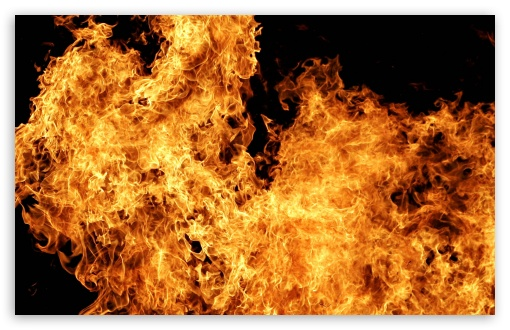 Domination
30
Dominators and Post-Dominators
Control-Flow Graph
We say that block A dominates block B if A must be executed before B is executed
We say that block A postdominates block B if A must be executed after B
Block 1
Block 2
Block 3
Block 4
31
Semantics Preserving
Do we really need semantics-preserving optimizations?
Are there examples where we don’t?
32
Summary
Today
Saw the basics of optimizations
Soundness vs. completeness
Peephole and simple optimizations
Next time
More optimizations
Basics of static analysis
33